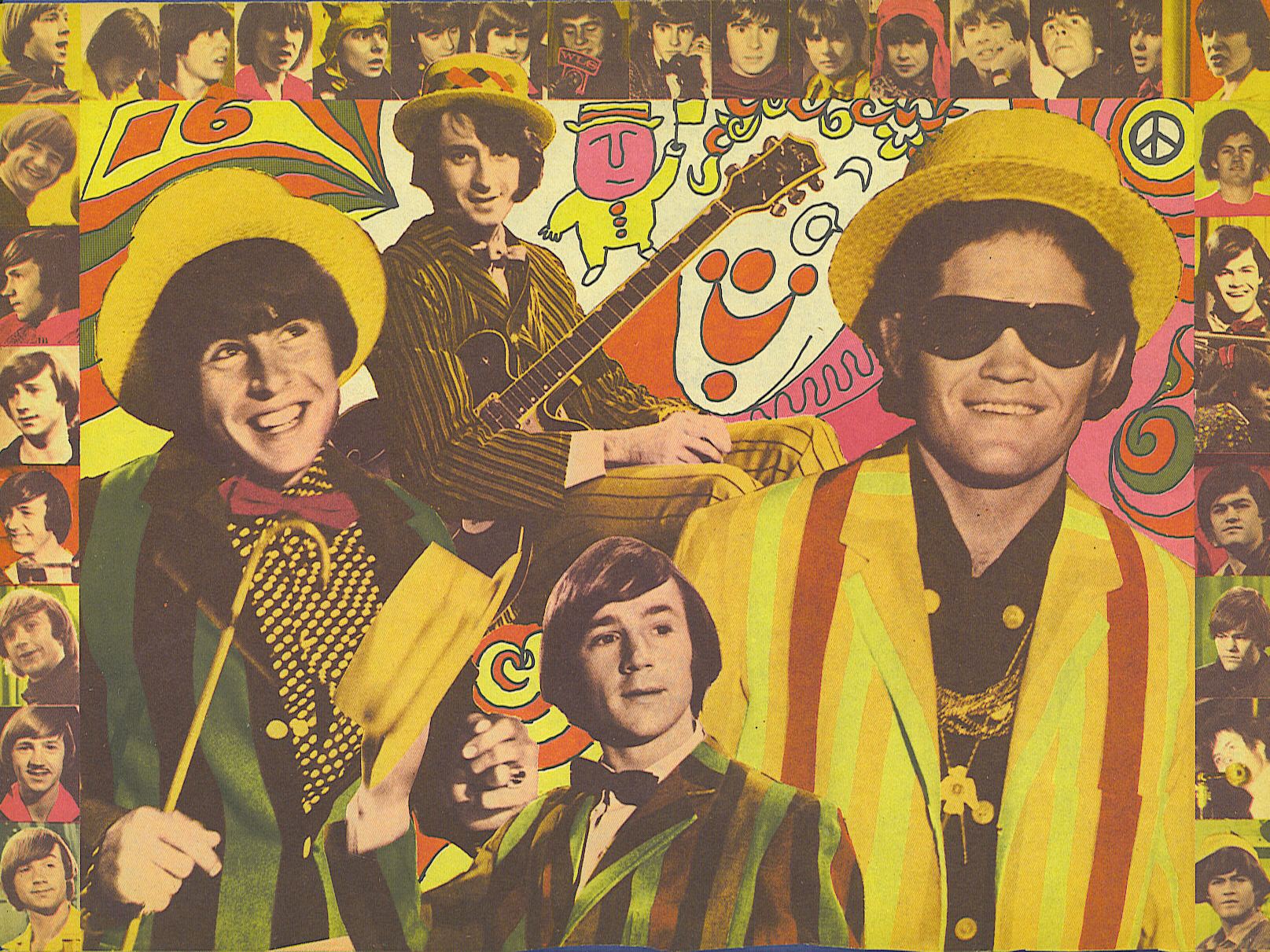 PEP, M2U5, Music
Song: A Pleasant Valley Sunday
Singer: The Monkees
Editor: 戴舒瑜
单位：华南师范大学外文学院
2
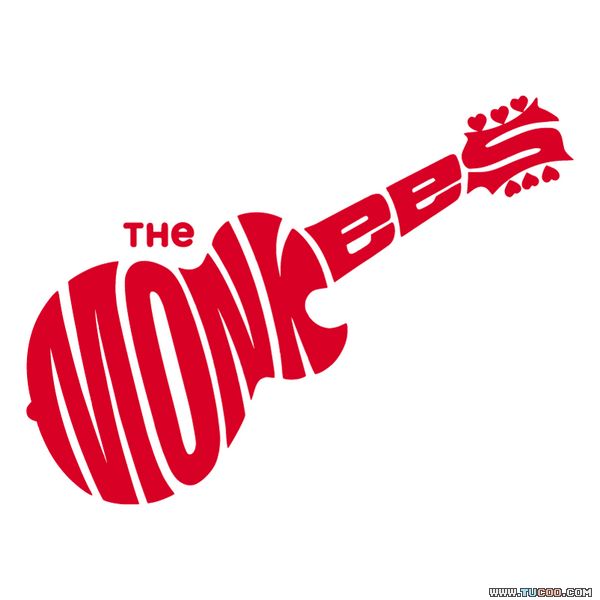 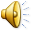 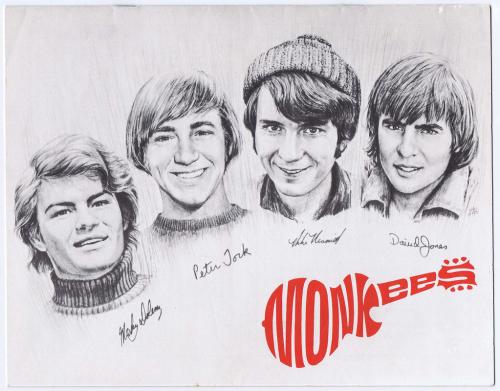 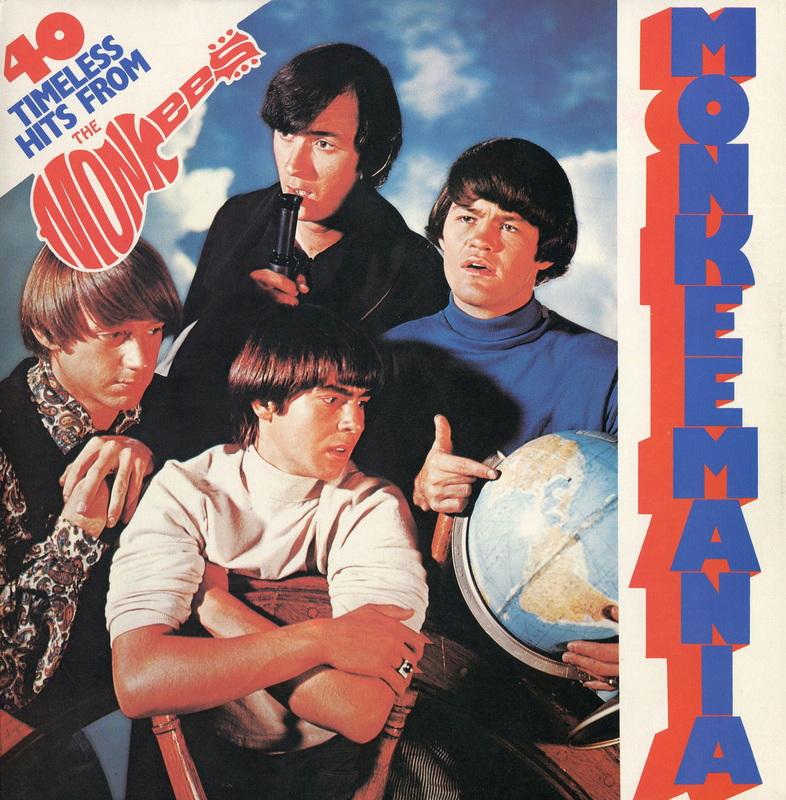 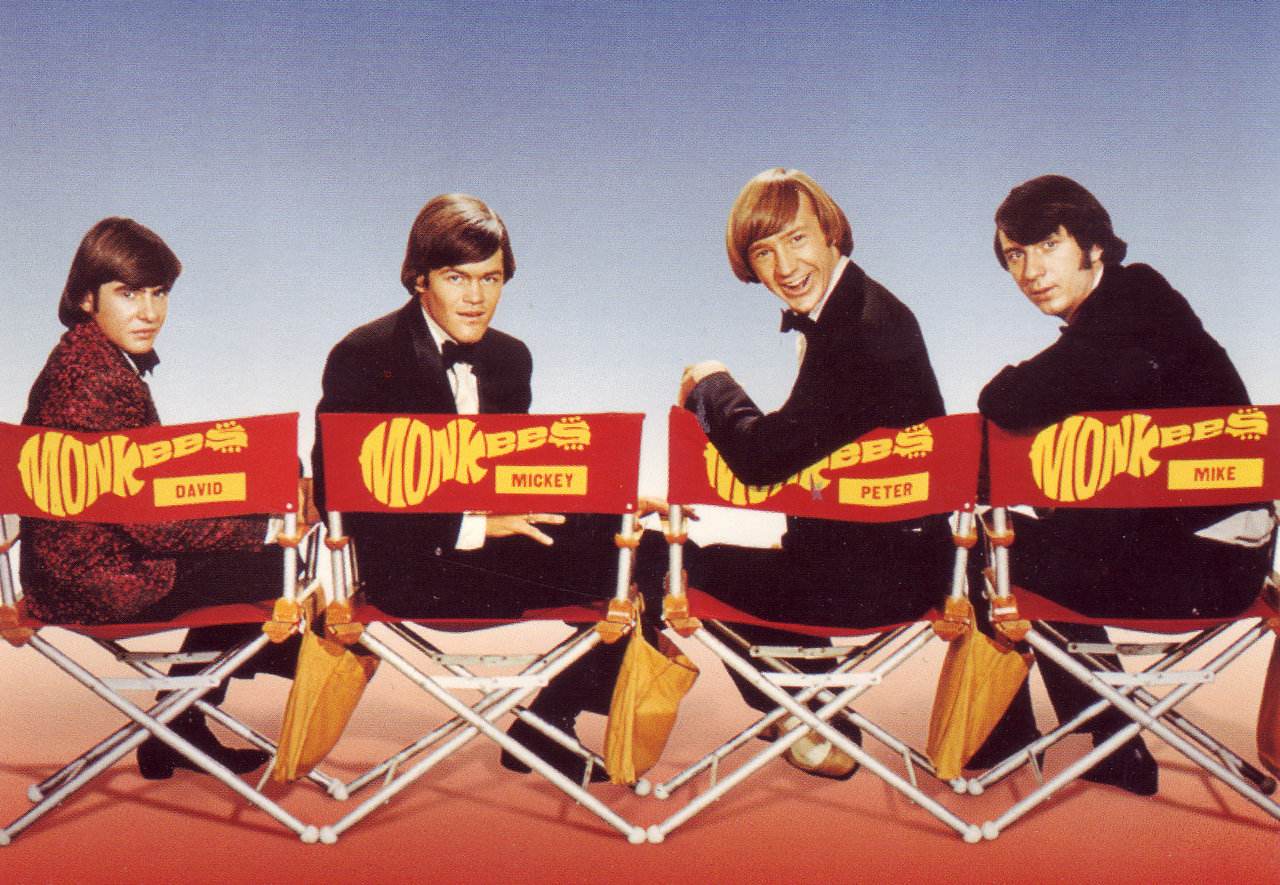 The local rock group down the street Is trying hard to learn their song
To Seranade the weekend squire Who just came out to mow his lawn
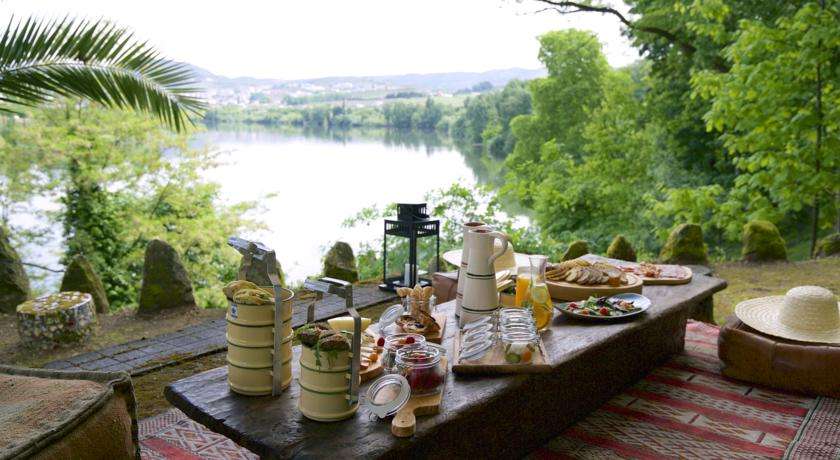 Another
Pleasant
Valley
Sunday
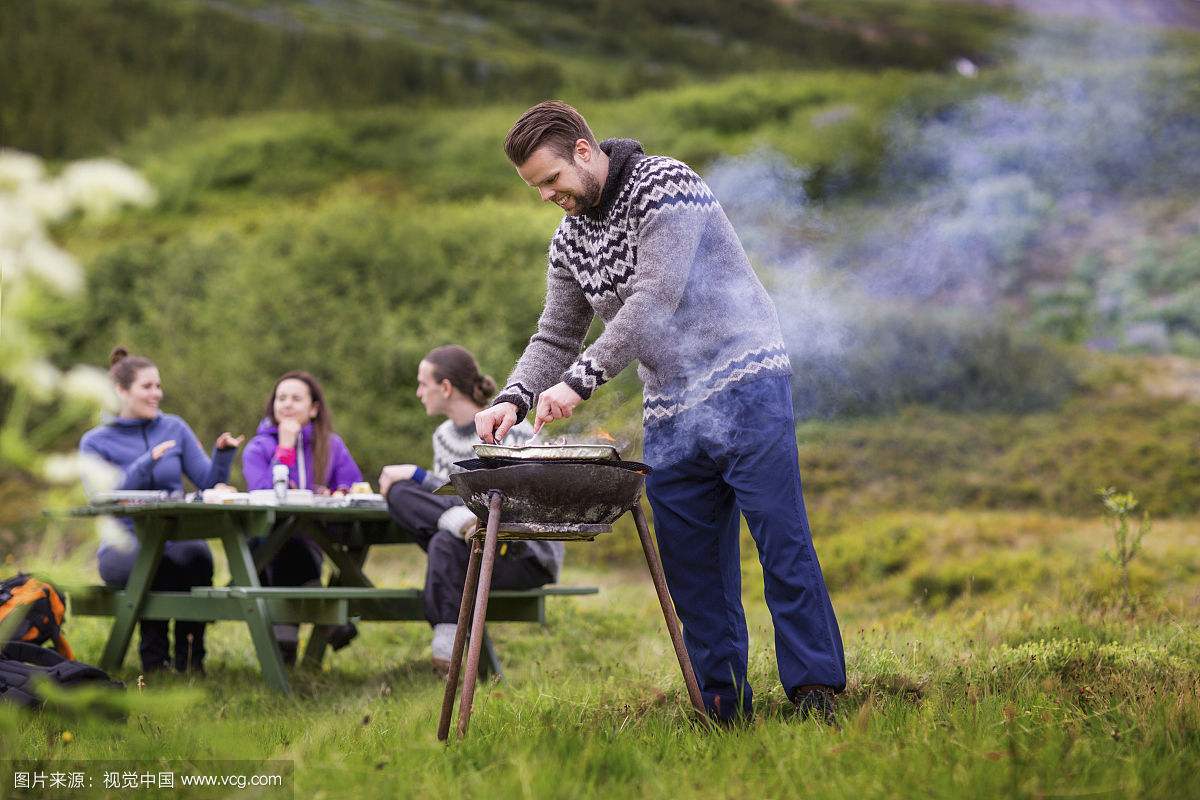 Charcoal burning everywhere
And no one seems to care
Rows of houses that are all the same
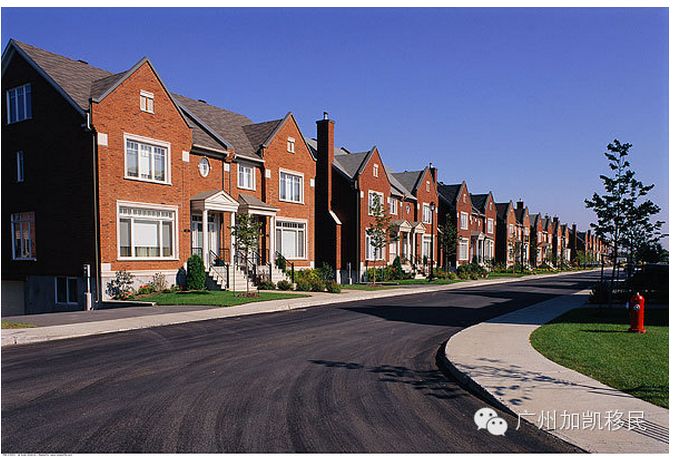 See Mrs. Gray she’s proud today
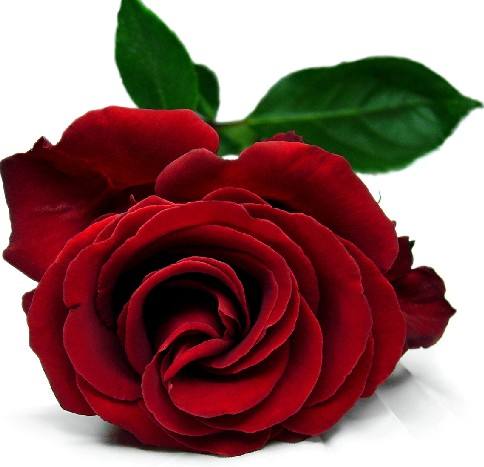 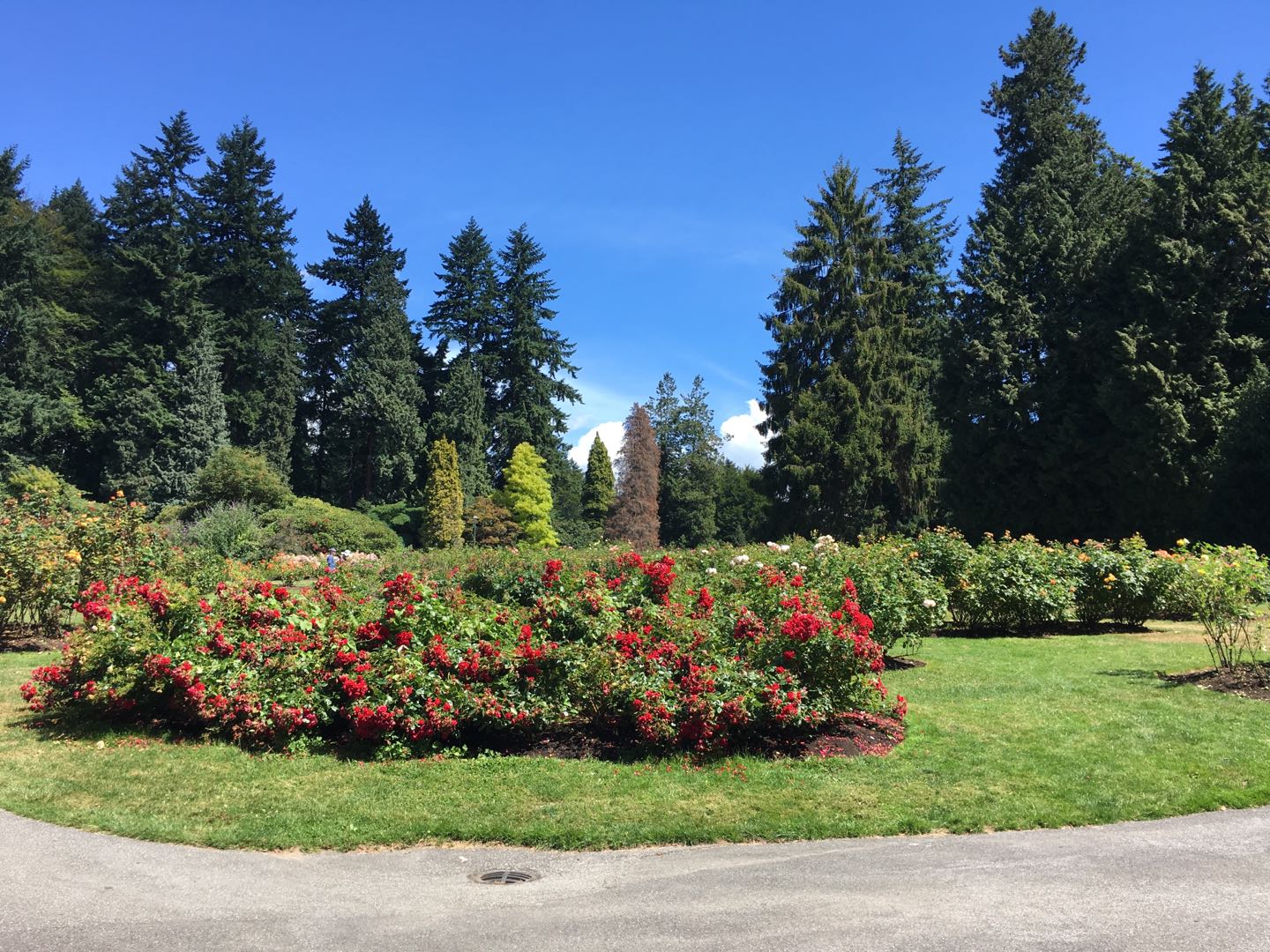 Because her roses are in bloom
And Mr Green he’s so serene He’s got a TV in            room
EVERY
Another
Pleasant
Valley
Sunday
Here in status symbol land
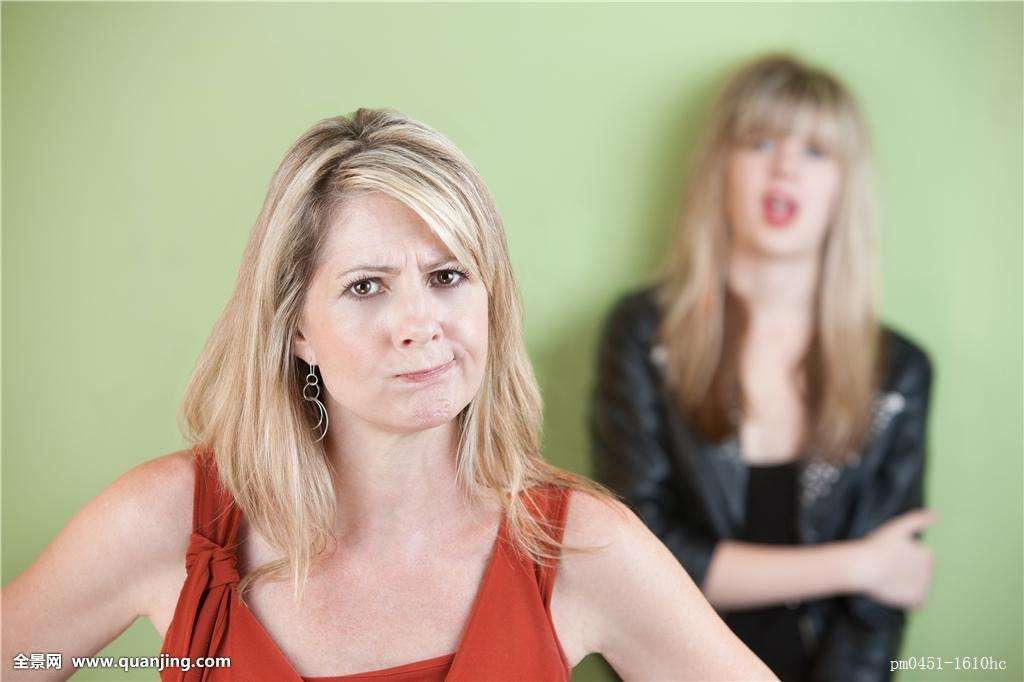 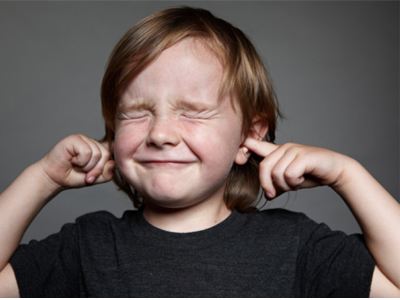 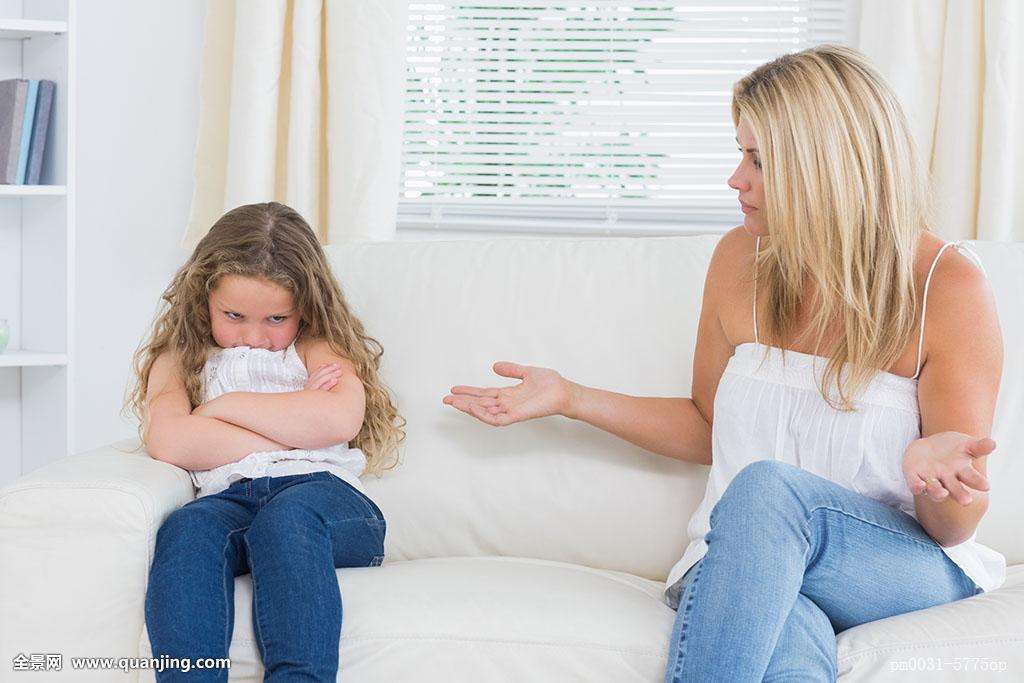 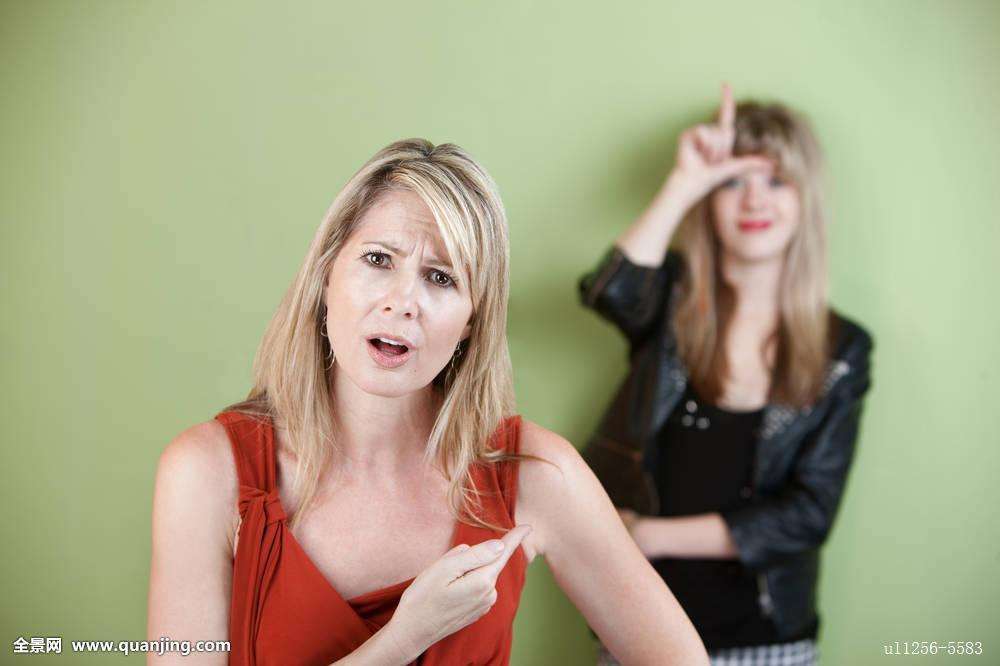 Mothers complain about how hard life is
And the kids just don’t understand
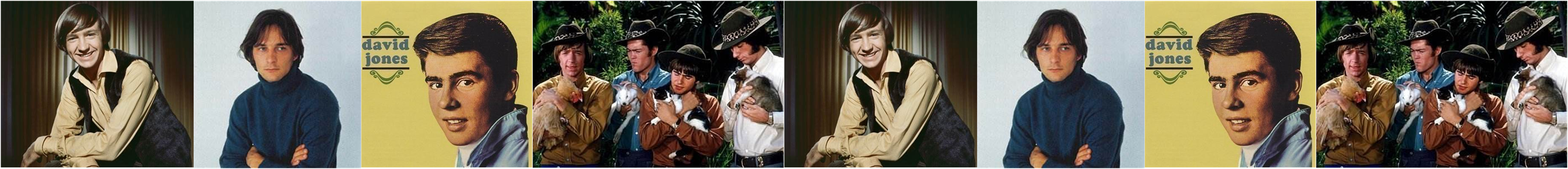 Creature comfort goals They only numb my soul
And make it hard for me to see
My thoughts all seem to stray to places far away
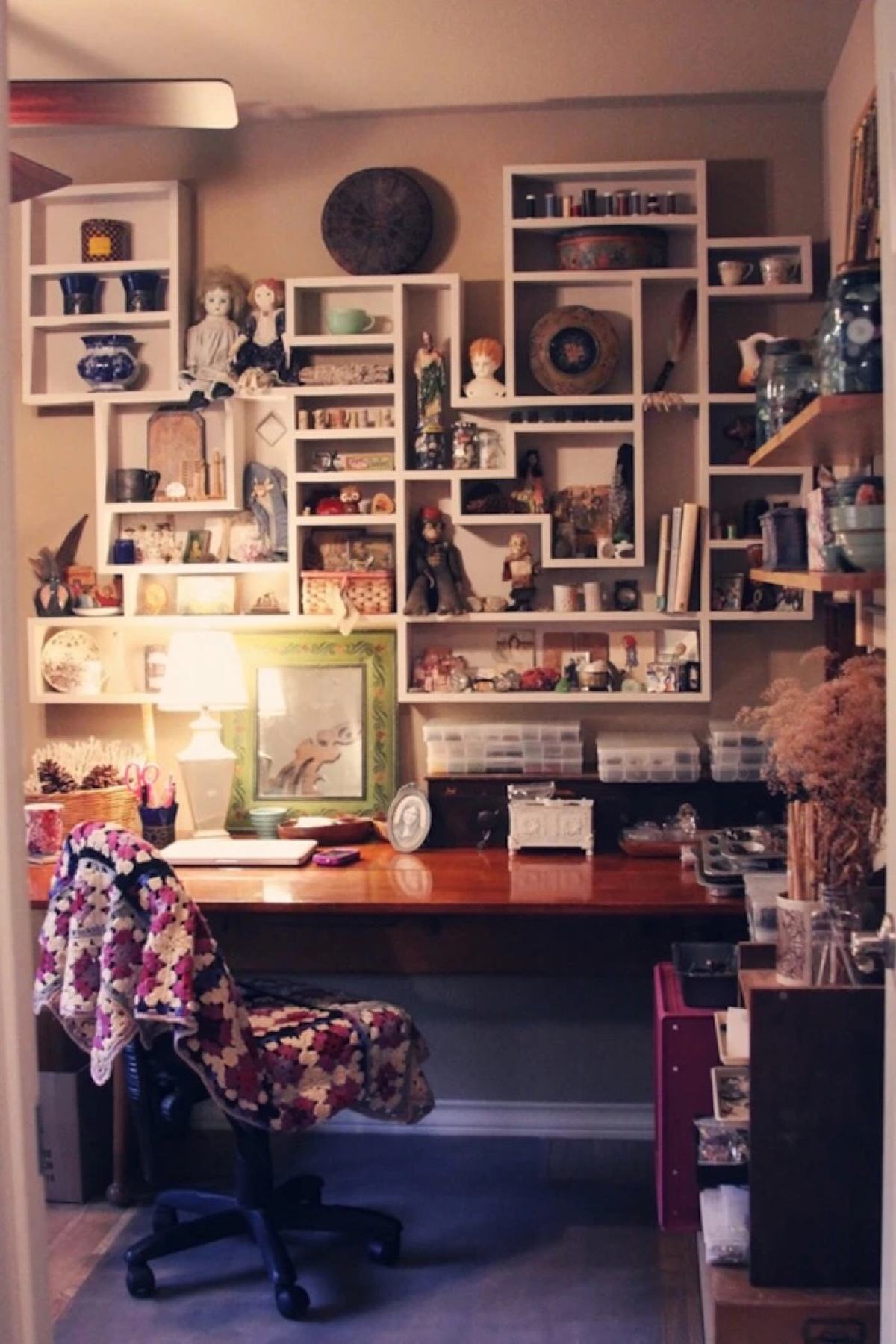 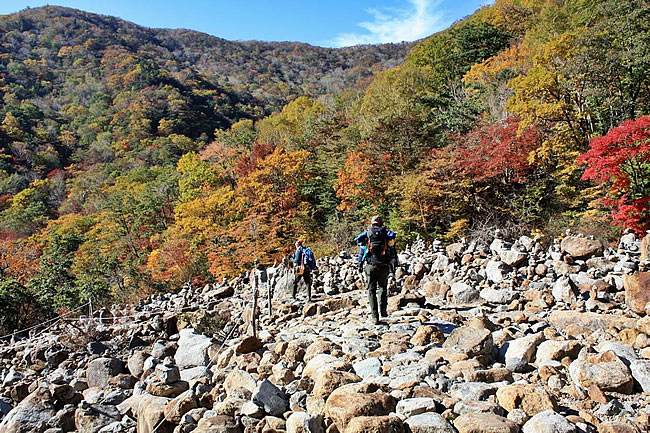 I need a change of scenery
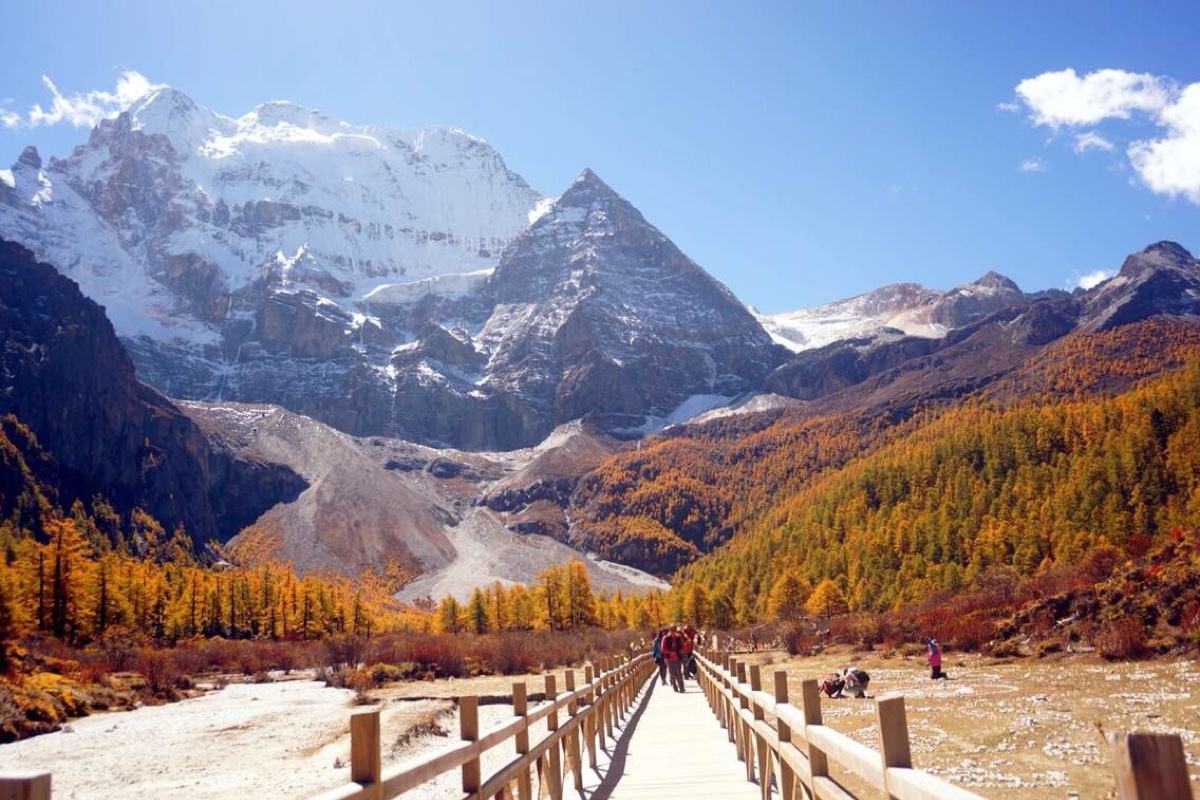 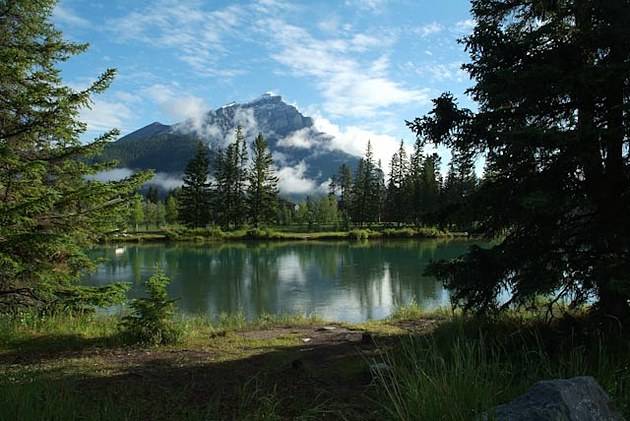 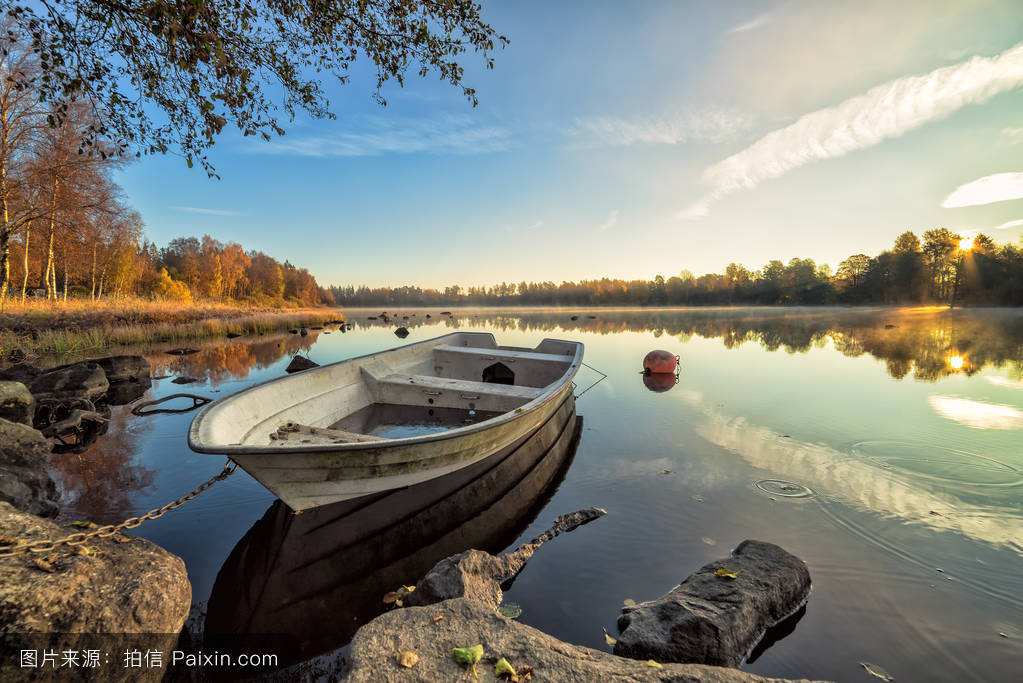 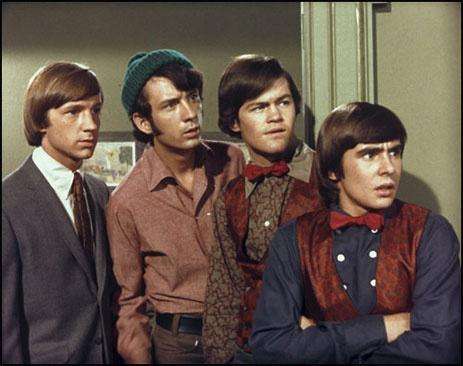 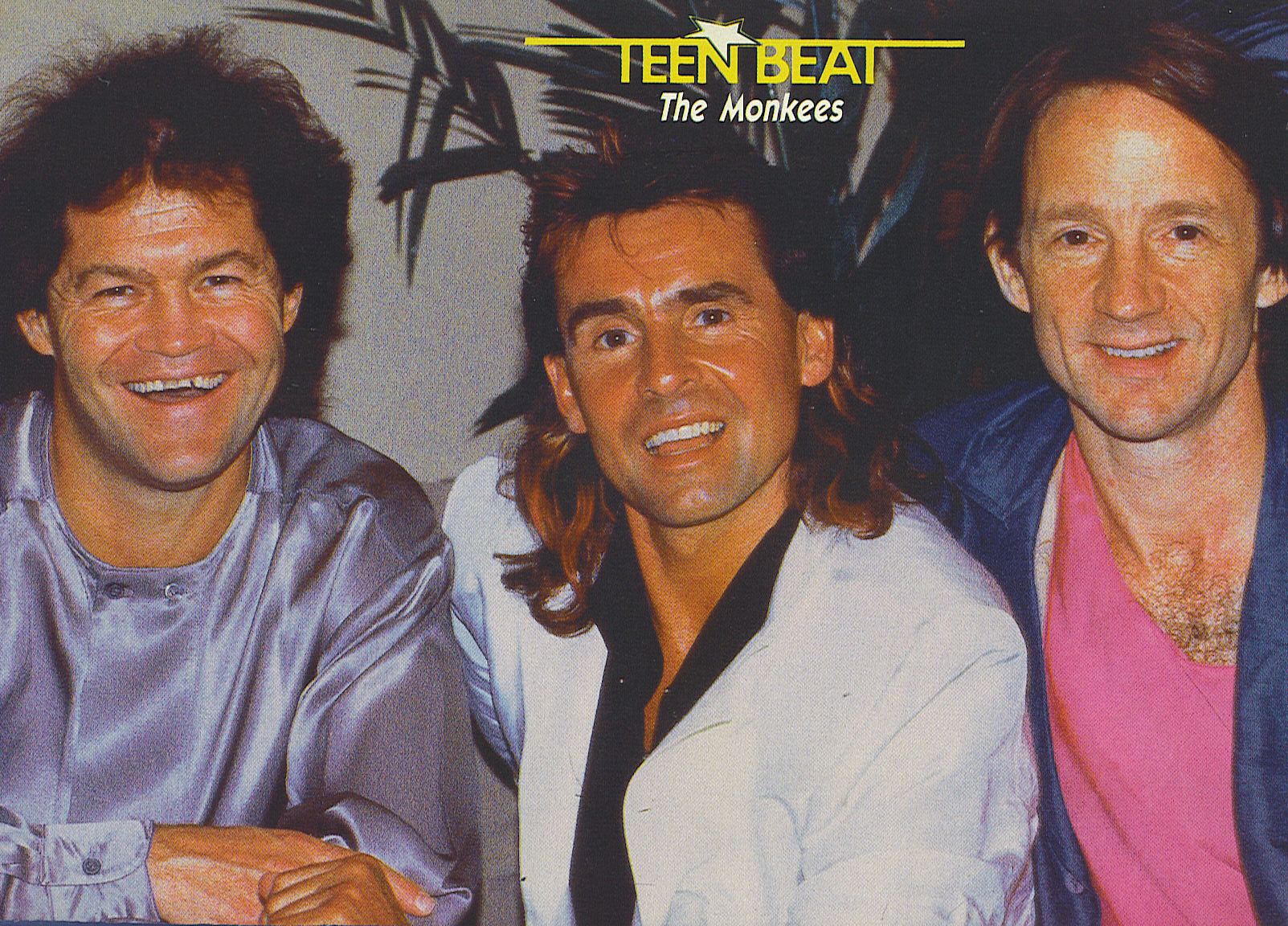 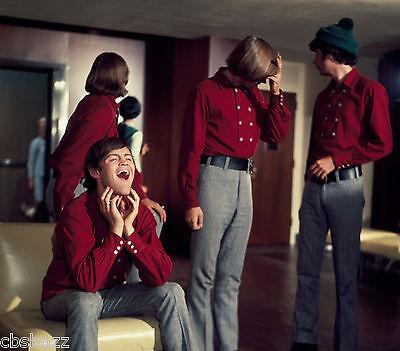 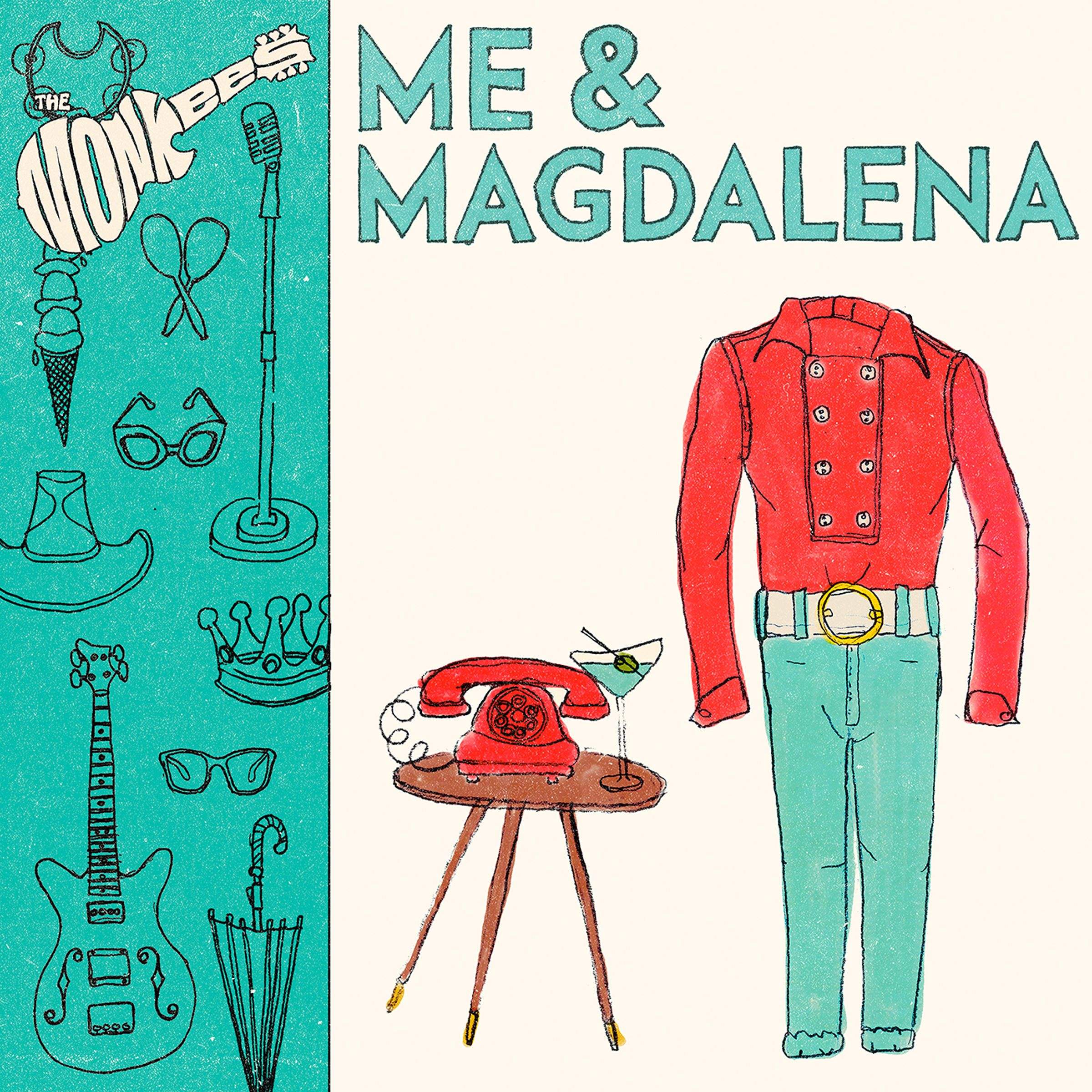 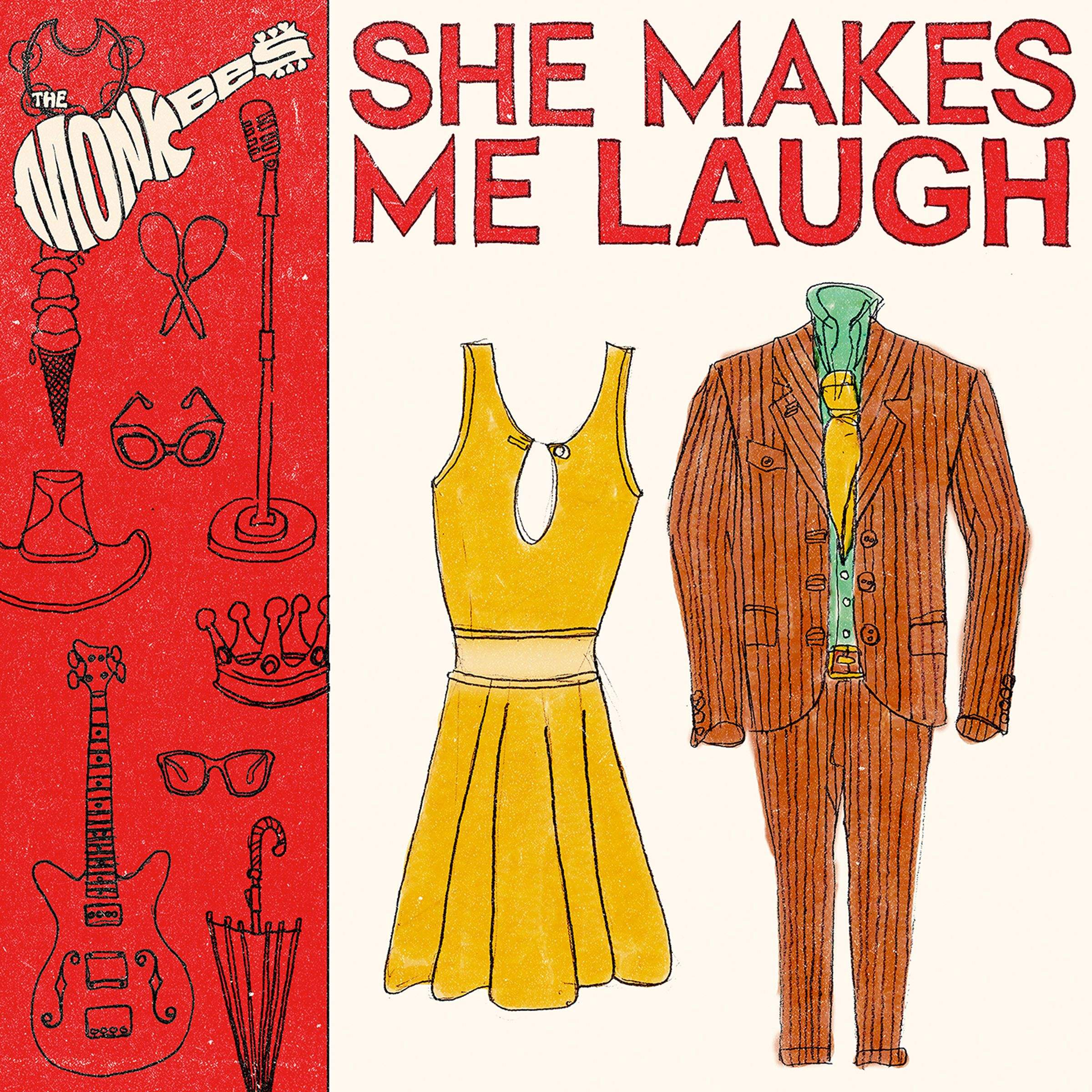 Another
Pleasant
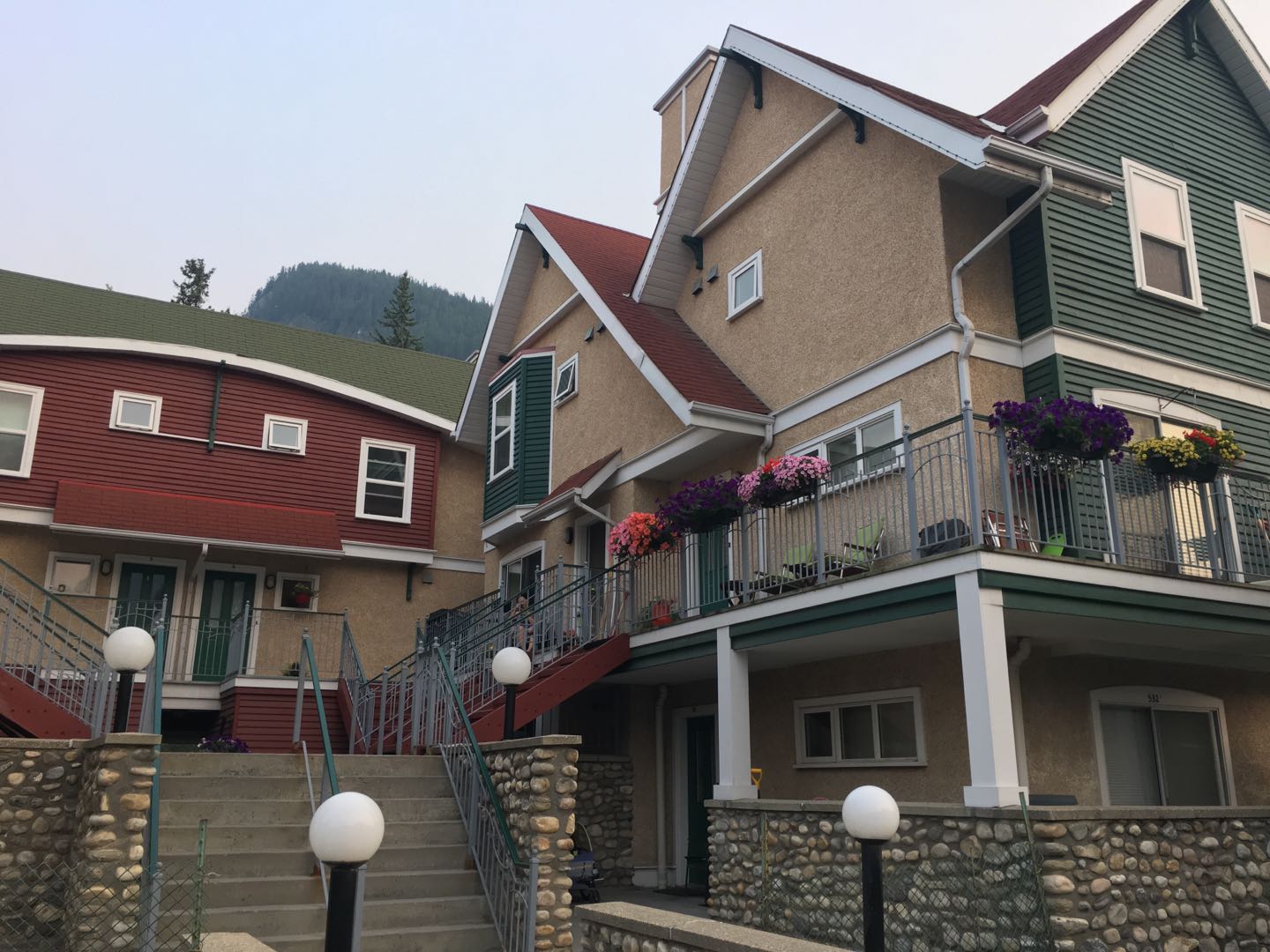 Valley
Sunday
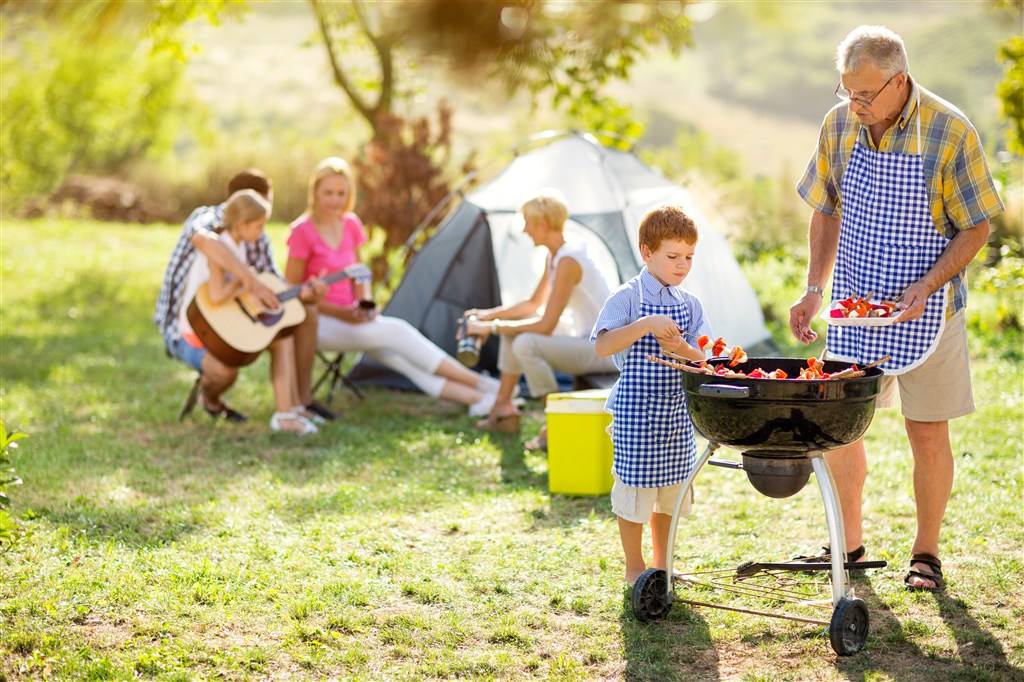 Charcoal burning everywhere
Another
Pleasant
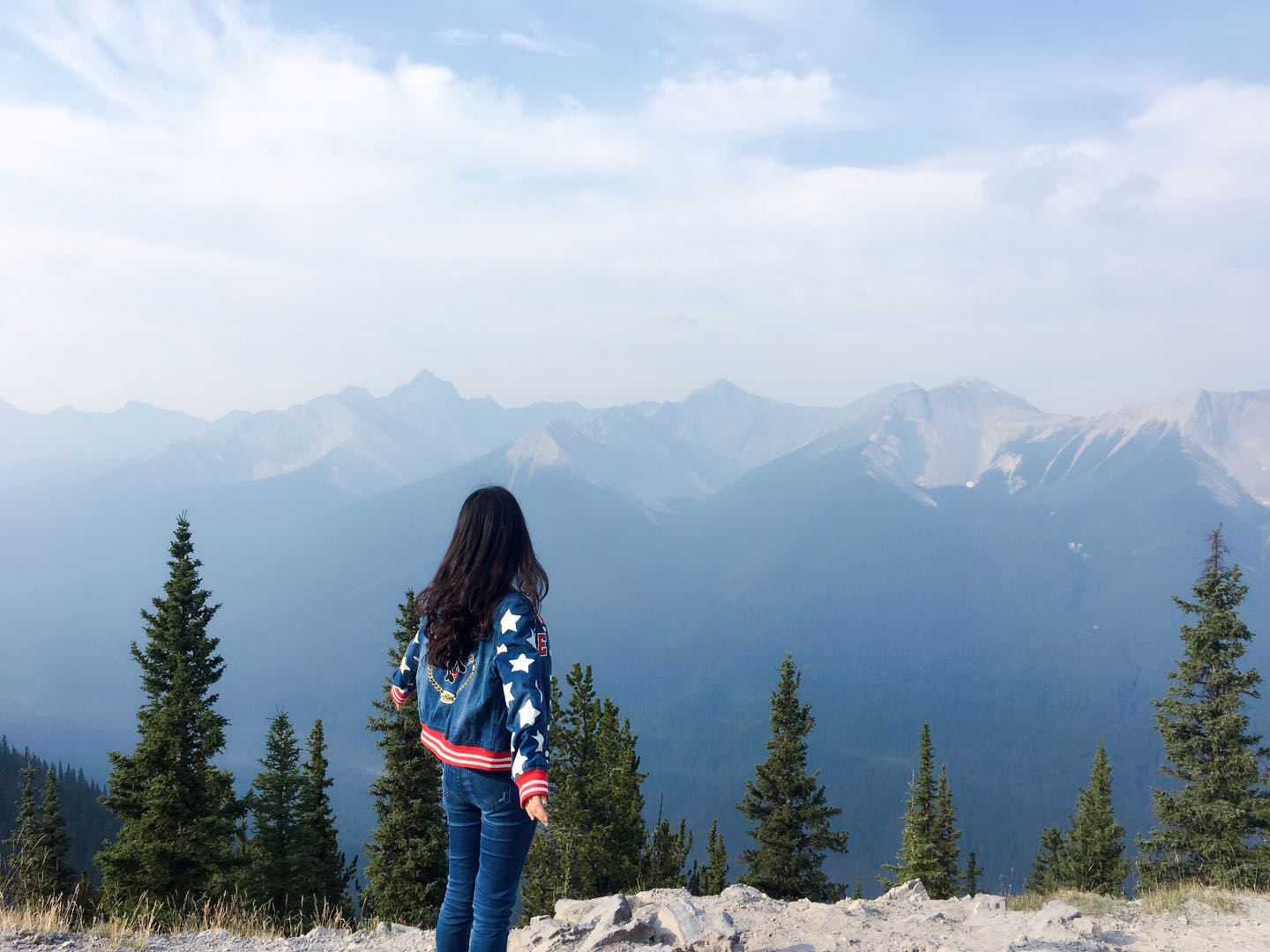 Valley
Sunday
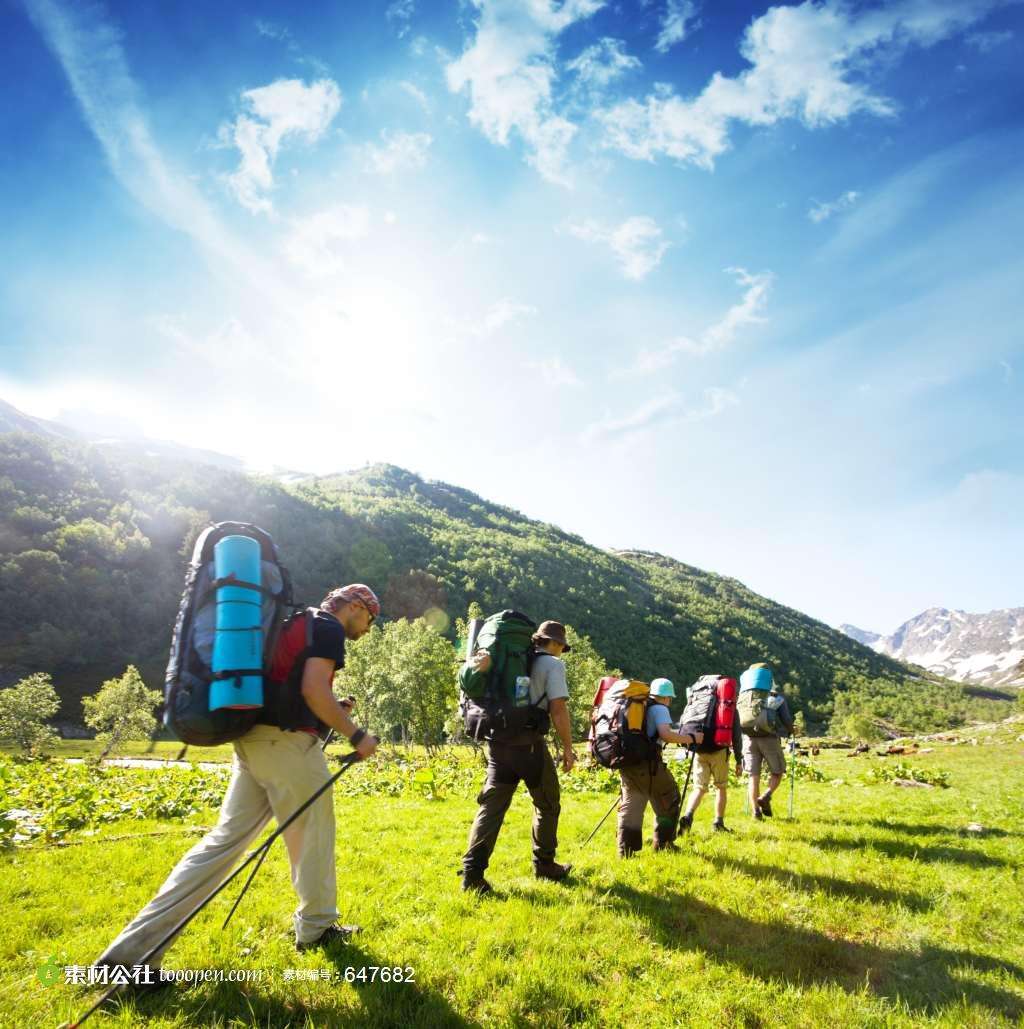 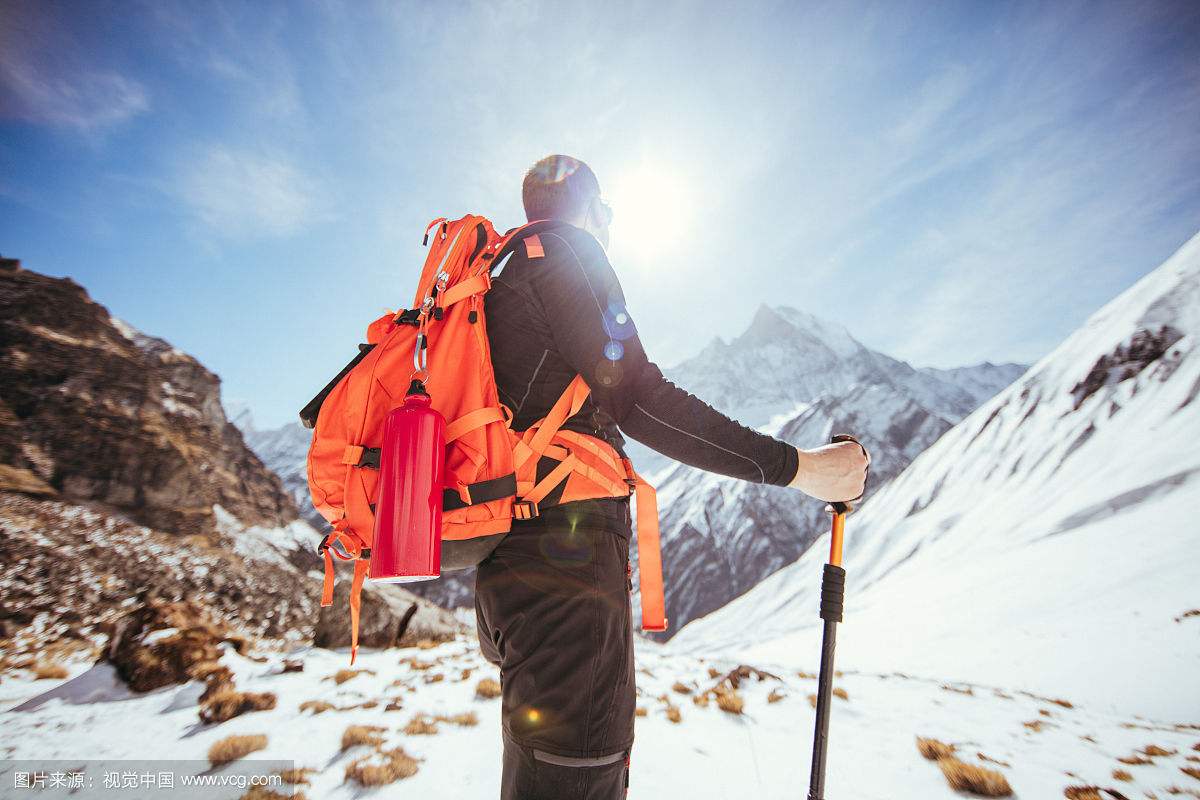 Here in status symbol land
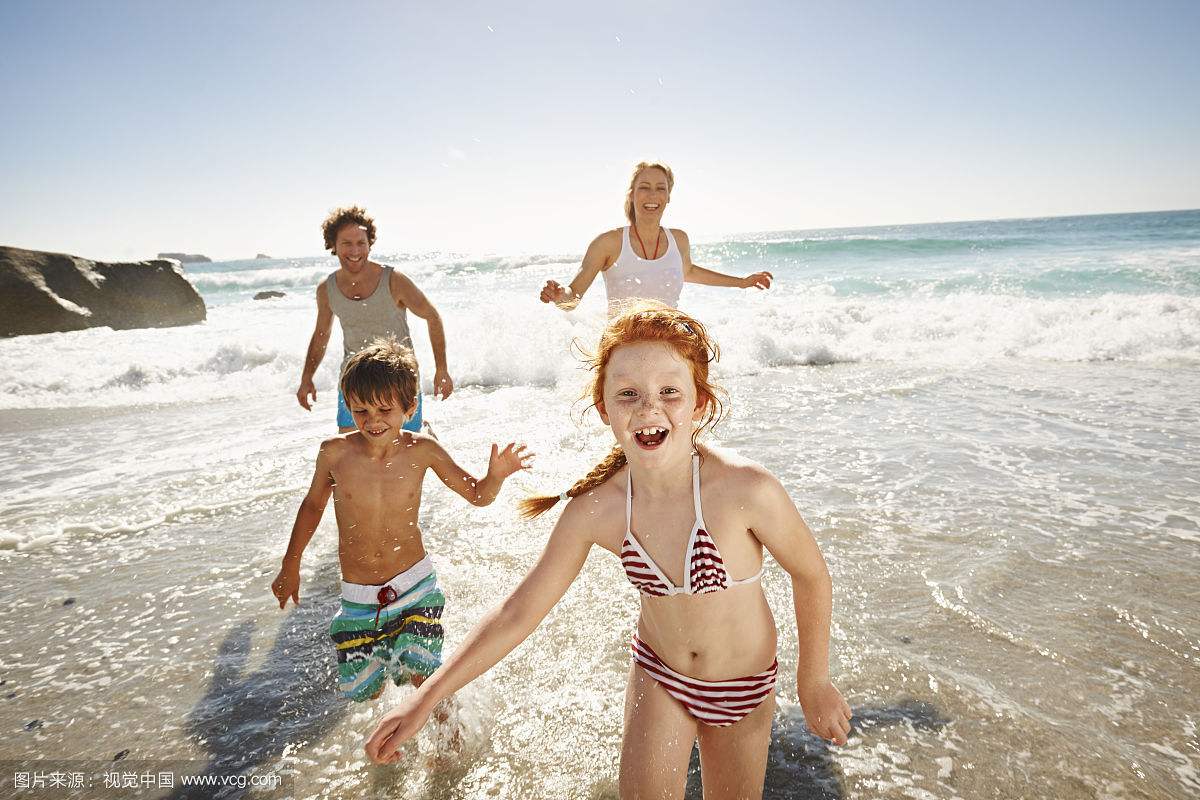 Another
Pleasant
Valley
Sunday
Another
Pleasant
Valley
Sunday
Another
Pleasant
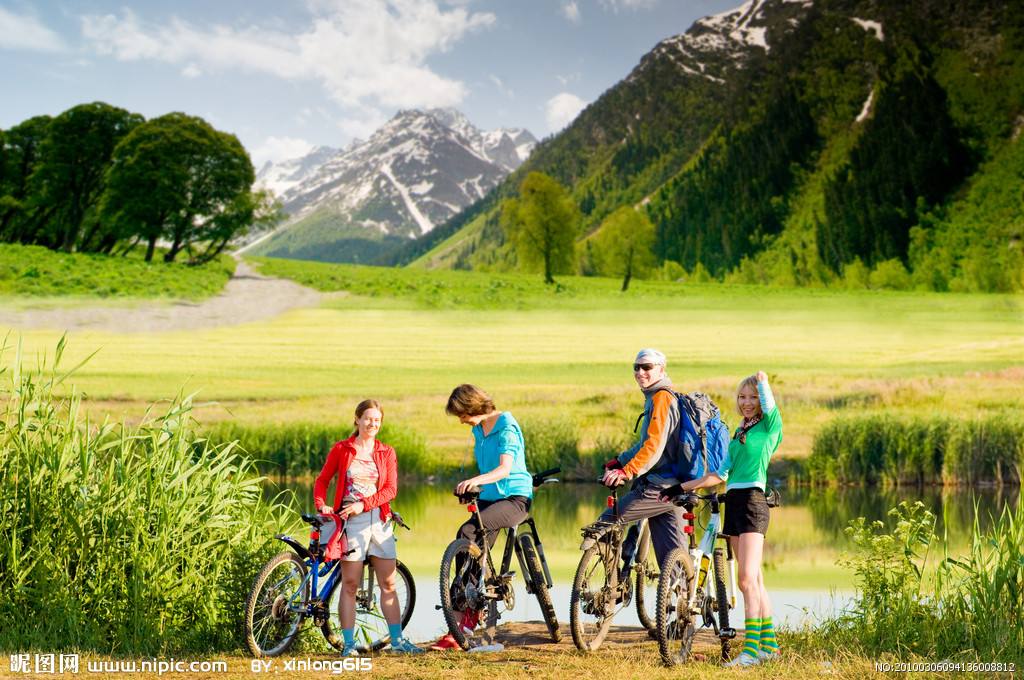 Valley
Sunday
Another
Pleasant
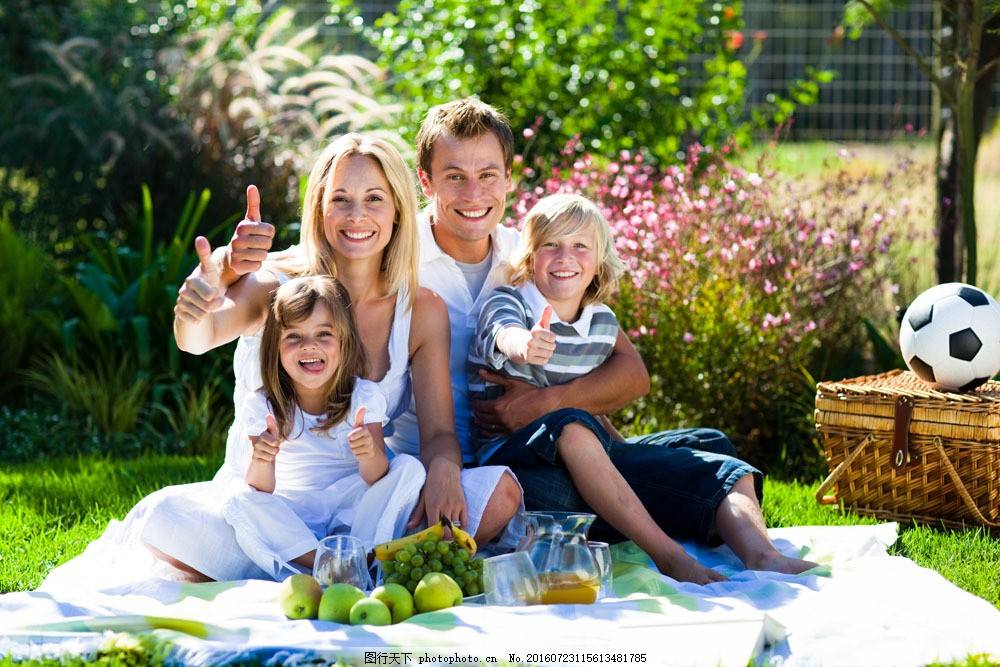 Valley
Sunday
Another
Pleasant
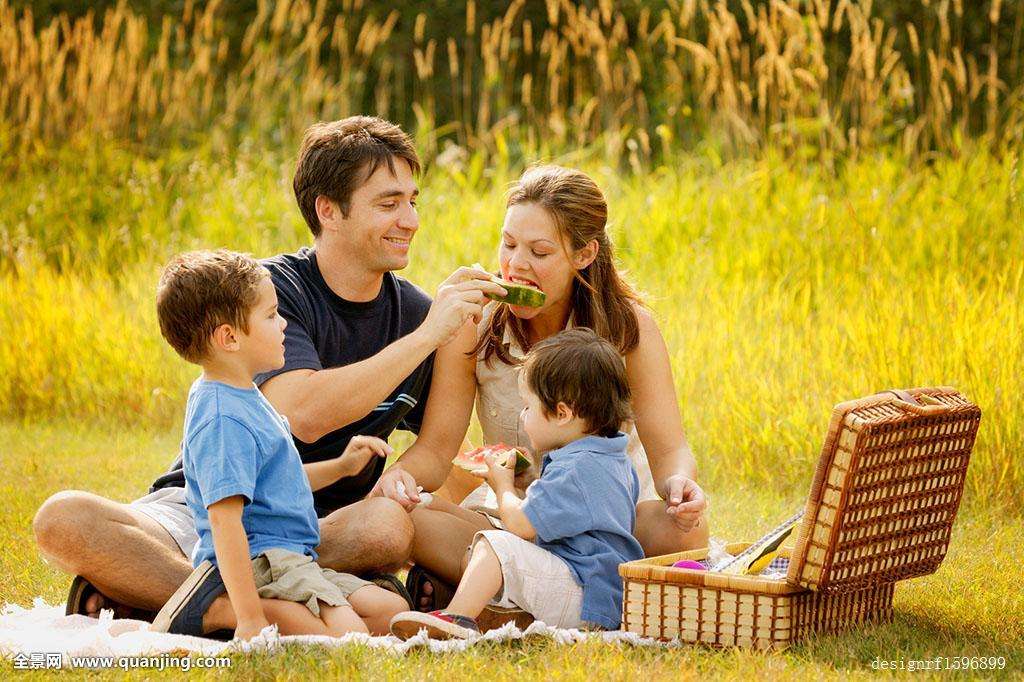 Valley
Sunday
Another
Pleasant
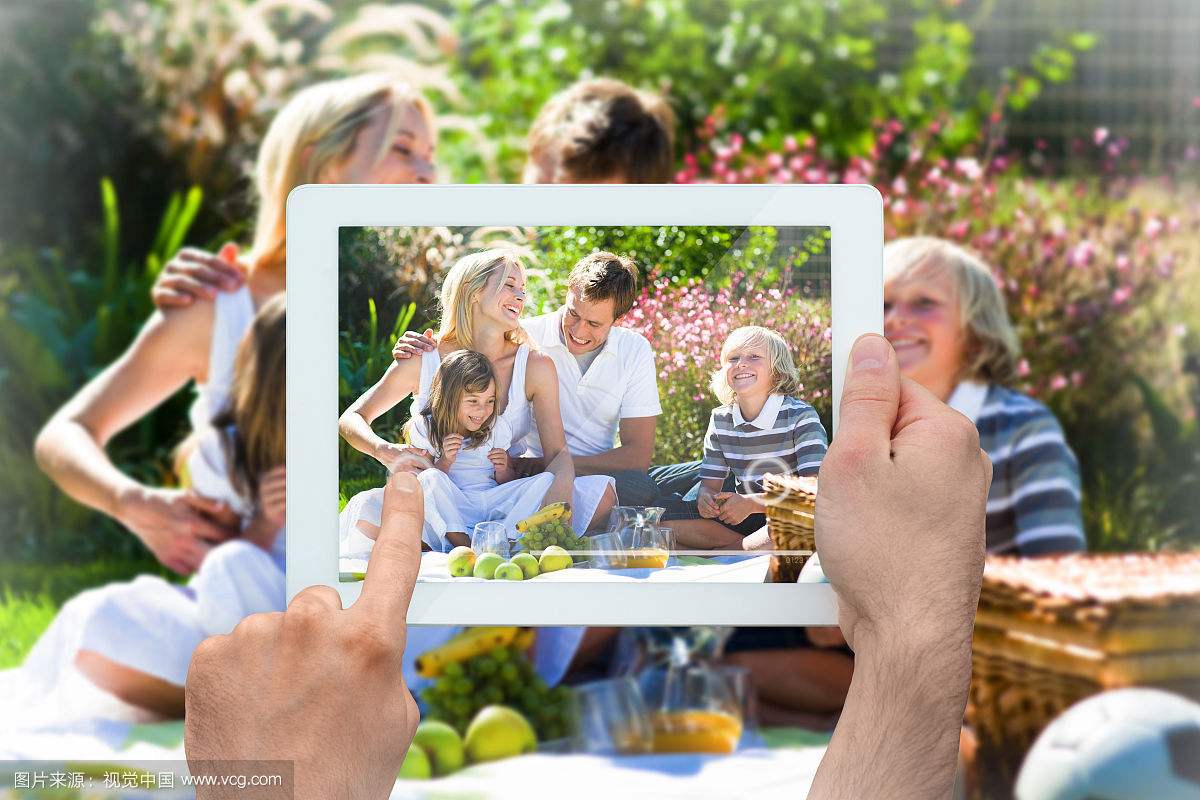 Valley
Sunday
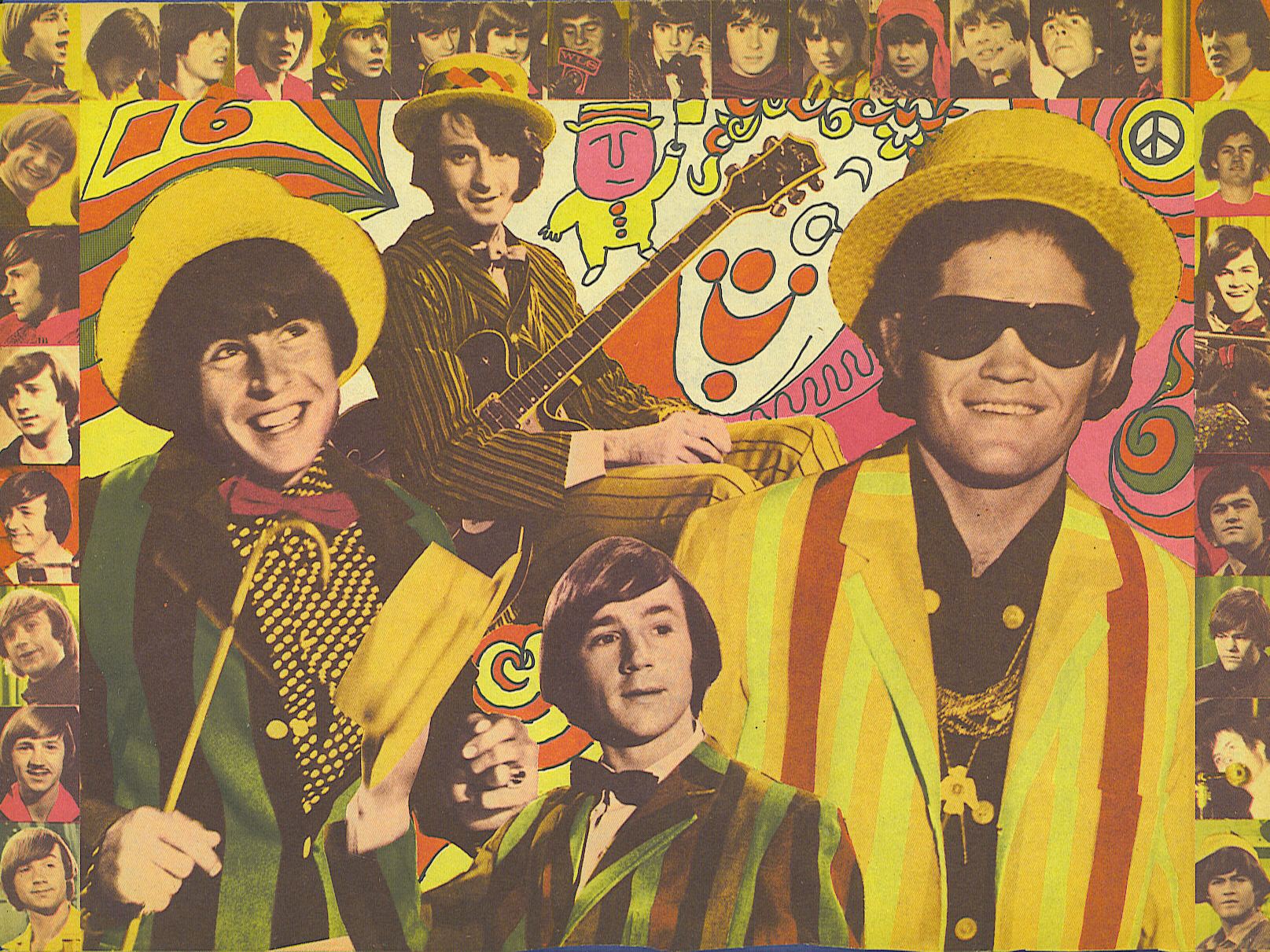 2
Thank you for watching
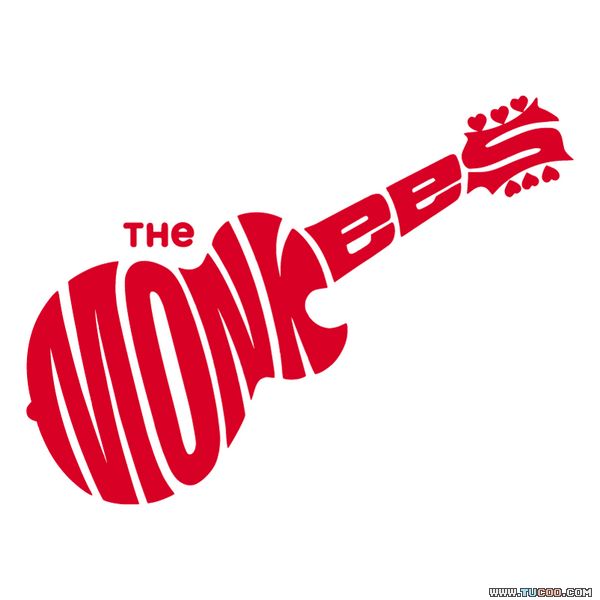 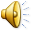 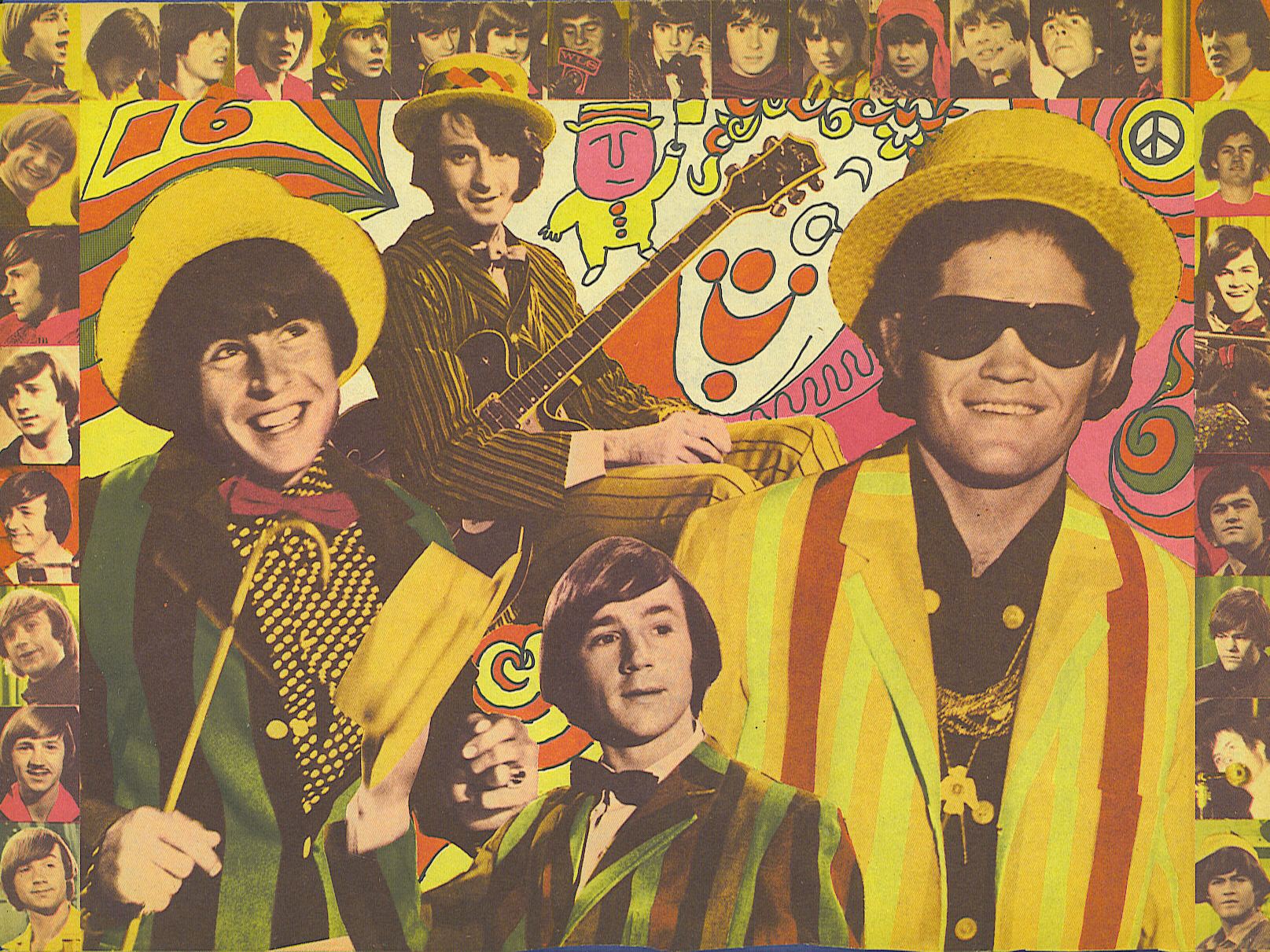 2
Thank you for watching
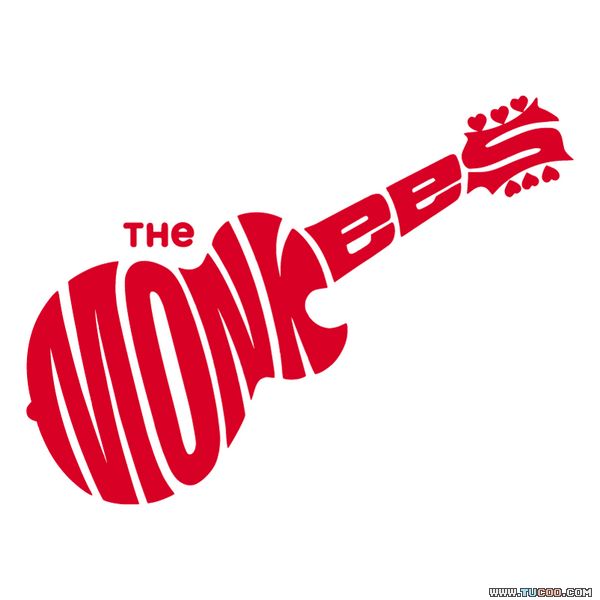 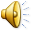